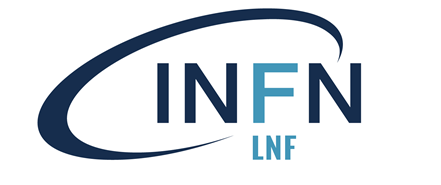 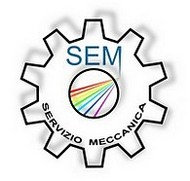 CIF 06/12/2021
Gianmario Cesarini
06/12/2021
Gianmario Cesarini
1
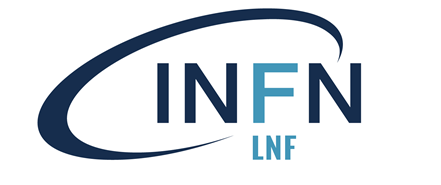 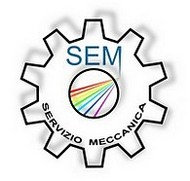 ATLAS ITk
Cold Box
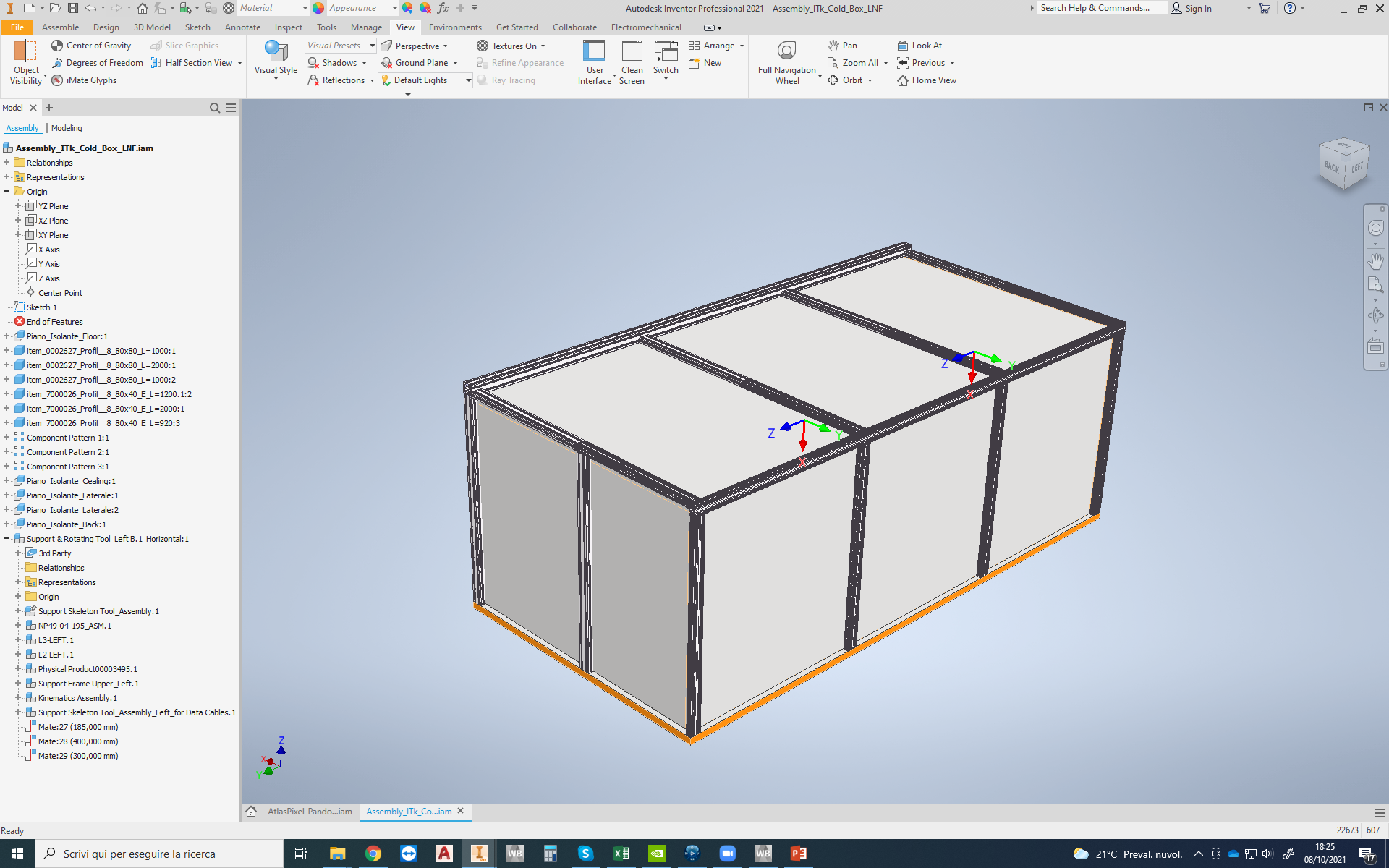 Test ‘a freddo’ del rivelatore con raffreddamento con impianto Lucasz (2 kW) e test ‘a caldo’ con alimentazione dei sensori

Rispettare il requisito sul punto di rugiada di -60 °C per evitare condensa sui punti più freddi
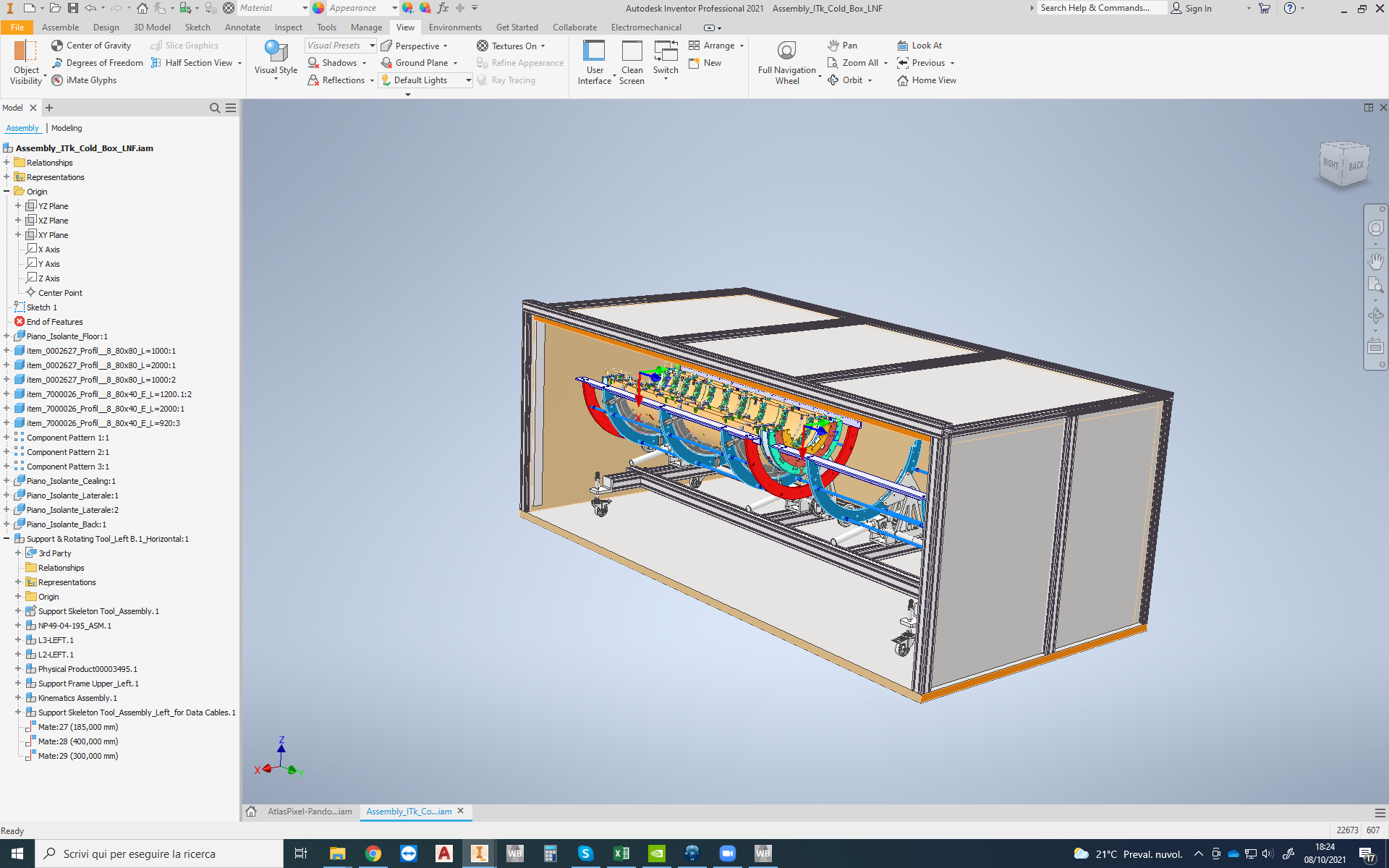 06/12/2021
Gianmario Cesarini
2
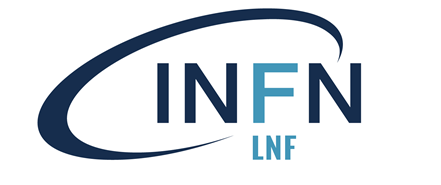 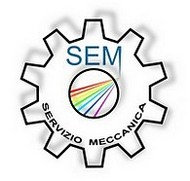 Materiali
06/12/2021
Gianmario Cesarini
3
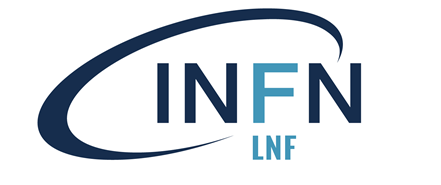 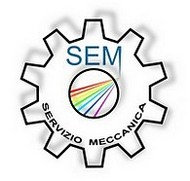 Temperatura superficie esterna in funzione del ΔT
tra camera pulita e interno della Cold Box
T1 = 22 °C
Temperatura camera pulita
DT = T1 - T2
l
T1 > Tw1 > Tw2 > T2
T1
T2 variabile
Temperatura ambiente interno
l
Tw1
l = 1600 mm
L = 4000 mm
T2 : temperatura del fluido (aria secca, azoto) interno alla cella
Tw2
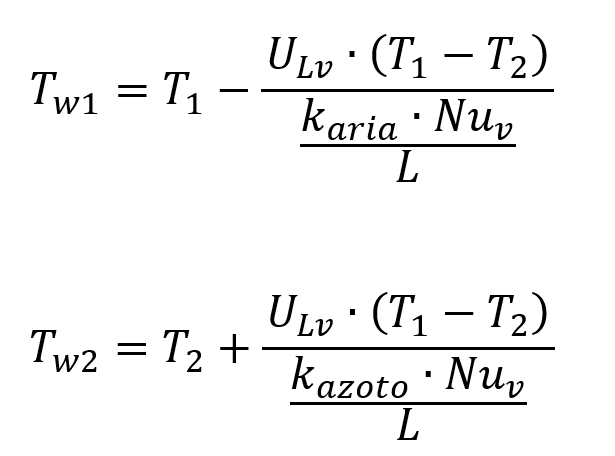 T2
L
06/12/2021
Gianmario Cesarini
4
( sezione dall’alto)
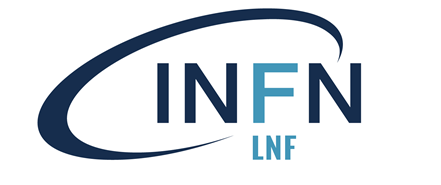 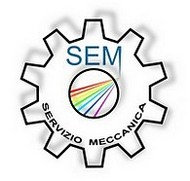 Temperatura superficie esterna in funzione del ΔT per i quattro materiali considerati (Polistirene estruso, Poliuretano con Al, Aerogel, Vacuum Insulation Panel) 
e per spessori di 5, 10 e 15 cm
15 cm
5 cm
10 cm
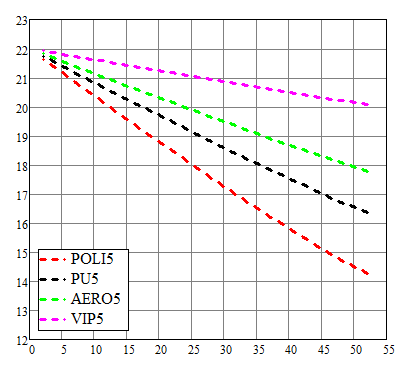 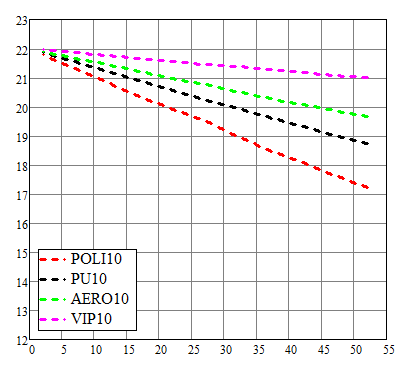 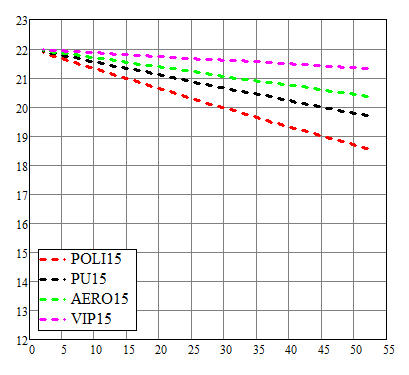 T superficie esterna [°C]
T superficie esterna [°C]
T superficie esterna [°C]
ΔT [°C]
ΔT [°C]
ΔT [°C]
T1 fissato a +22 °C
È stata scelta come riferimento per il calcolo della temperatura la parete rettangolare verticale
T2 variabile  -30 °C < T2 < +20 °C
06/12/2021
Gianmario Cesarini
5
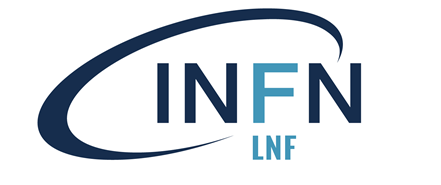 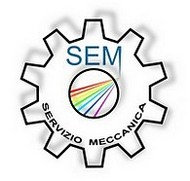 Temperatura superficie interna in funzione del ΔT per i quattro materiali considerati (Polistirene estruso, Poliuretano con Al, Aerogel, Vacuum Insulation Panel) 
e per spessori di 5, 10 e 15 cm
15 cm
5 cm
10 cm
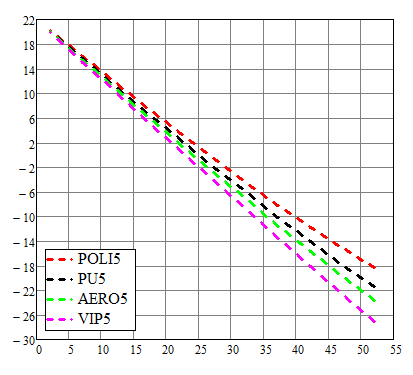 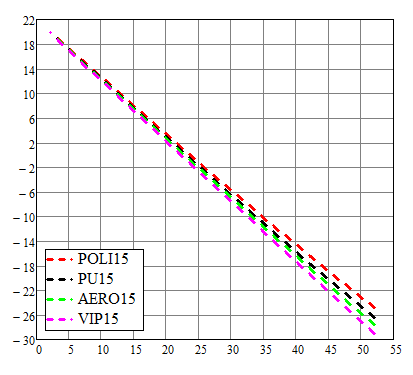 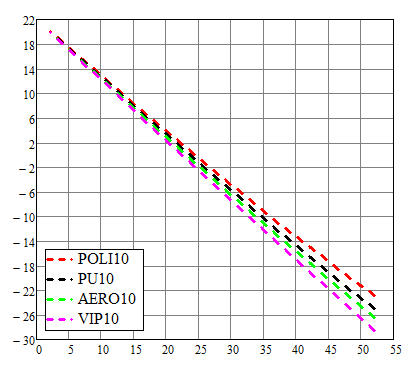 T superficie interna [°C]
T superficie interna [°C]
T superficie interna [°C]
ΔT [°C]
ΔT [°C]
ΔT [°C]
T1 fissato a +22 °C
È stata scelta come riferimento per il calcolo della temperatura la parete rettangolare verticale
T2 variabile  -30 °C < T2 < +20 °C
06/12/2021
Gianmario Cesarini
6
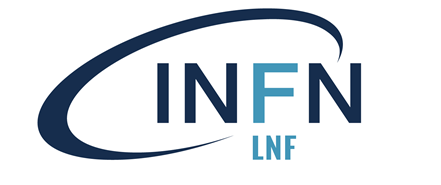 Ingresso cavi twinax dia. 76 mm
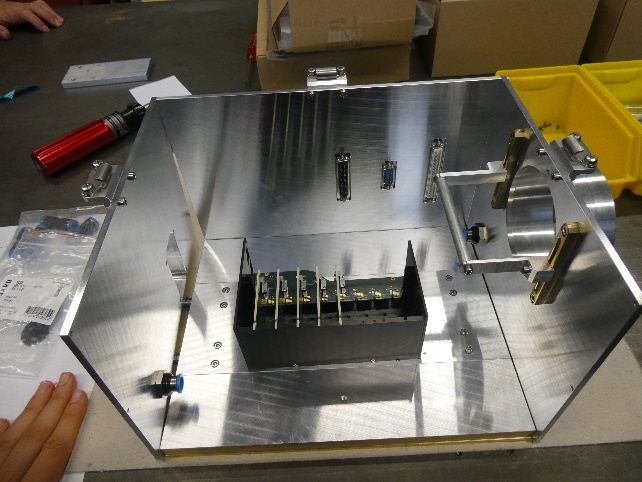 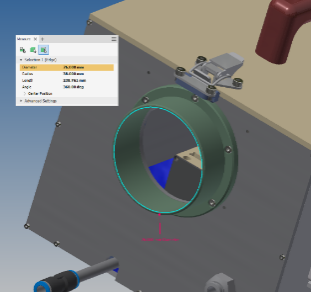 Passaggi cavi servizi
“Mini opto panel”
Ingresso N2/aria secca
Fase di test di L2 R6-11 
https://docs.google.com/spreadsheets/d/1NZYW4NBQYvZHut-3i5KyEgxIsUQ8cpvfjBuedn1c-to/edit#gid=234923030

Cavi servizi:
3 alimentazione + 1 monitoraggio ambiente dai connettori PP1  4 gruppi di tipo 2
Rimovibili da questa Cold Box per un'altra area di prova di assemblaggio
Cavi dati:
24 gruppi di cavi dati  24 gruppi cavi extra
3 Optoboxes
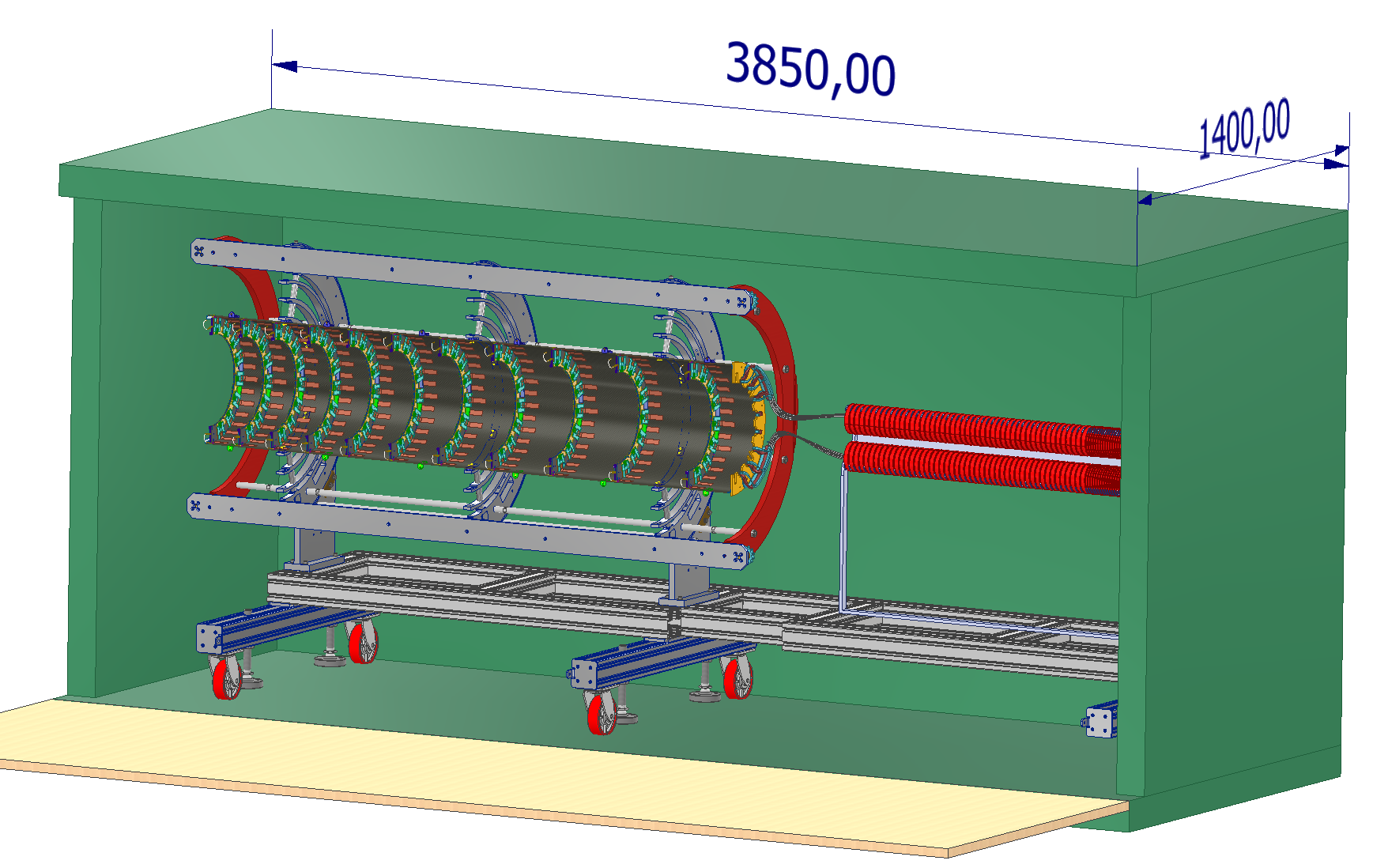 Servizi tipo 2
HV,LV, T, DCS
cavi dati extra
CO2 OUT
cavi dati
N2/Aria secca OUT
CO2 IN
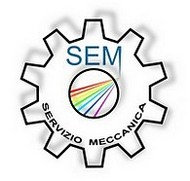 Connettori PP1
N2/Aria secca IN
06/12/2021
Gianmario Cesarini
7
7
Passaggi tubi di CO2
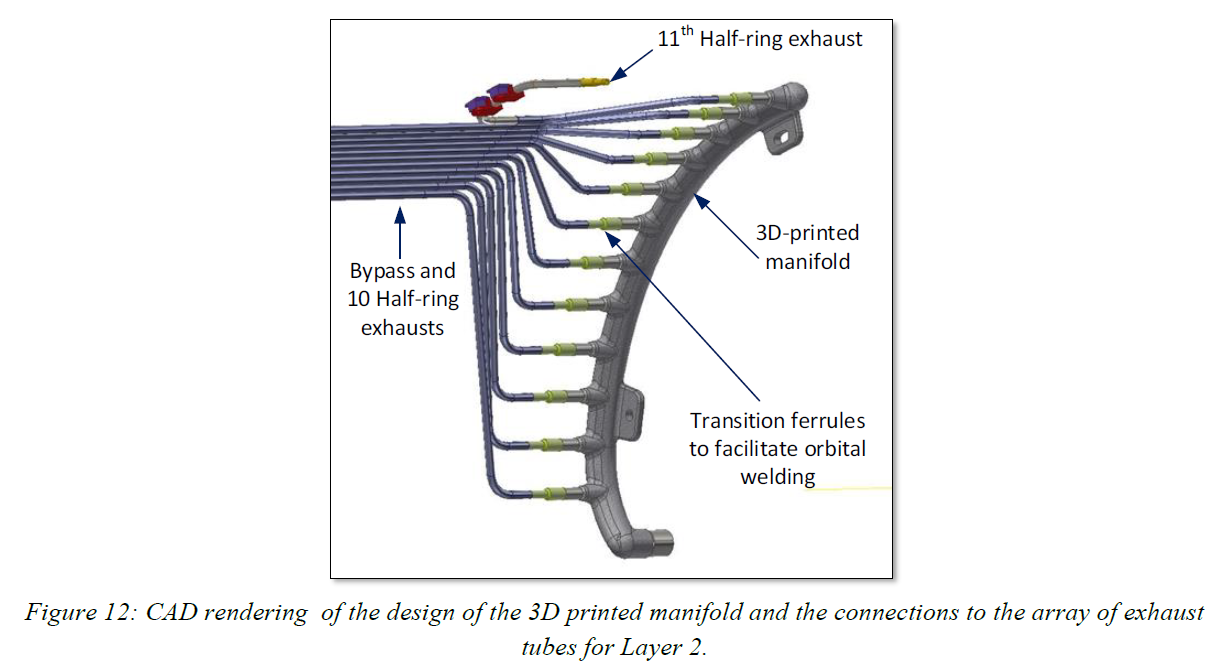 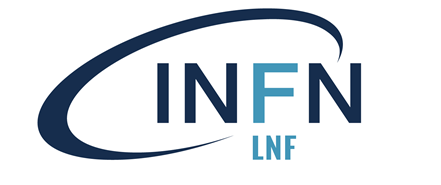 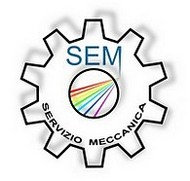 Parete Cold Box
Cold Box wall
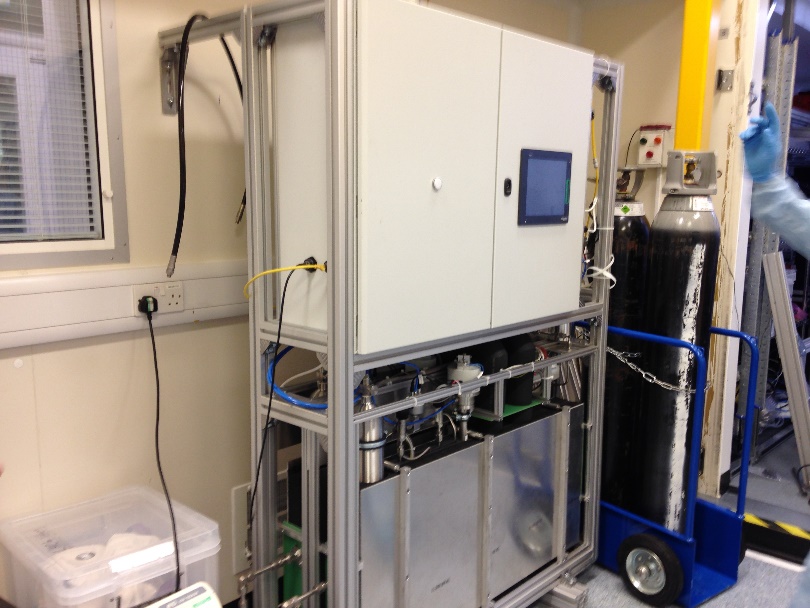 ITk Pixel - Supporting Documentation for PDR
Global Mechanics & Integration
Outer Endcap pag. 16
Tubi Lucasz senza/con isolante termico
Ingresso Ф 8 mm / 68 mm
Uscita Ф 12mm / 72 mm
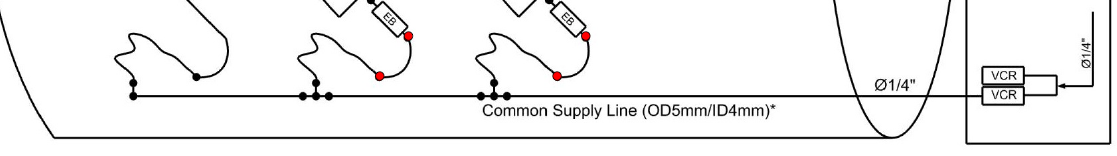 06/12/2021
Gianmario Cesarini
8
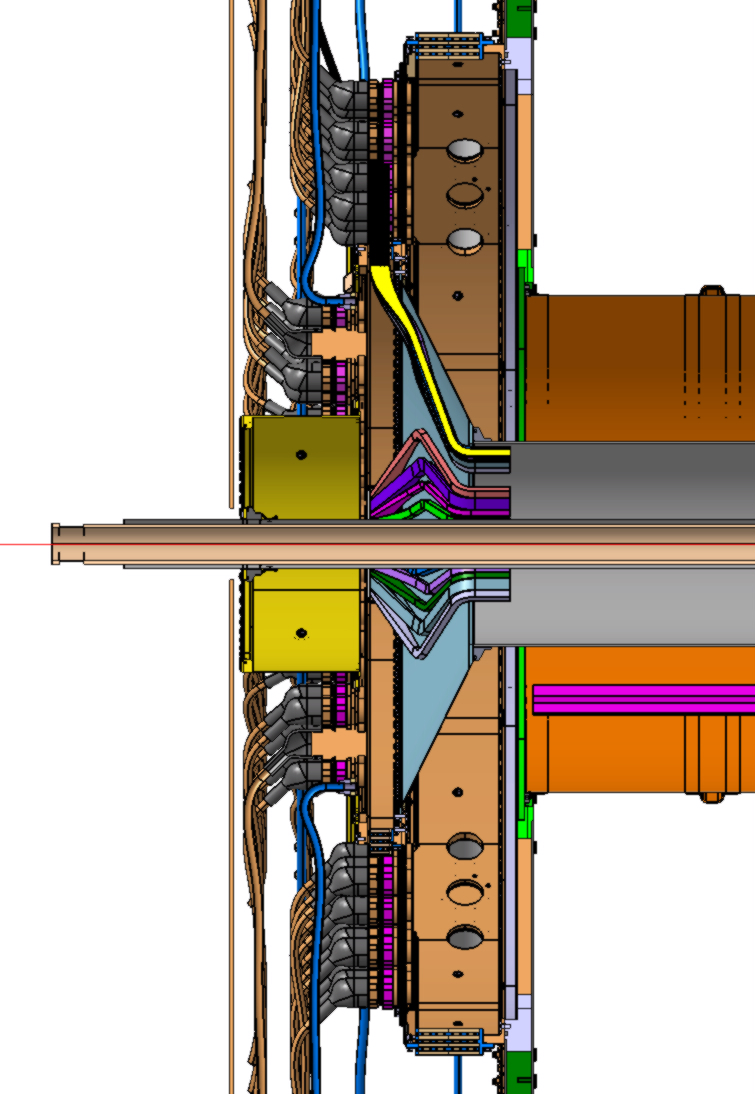 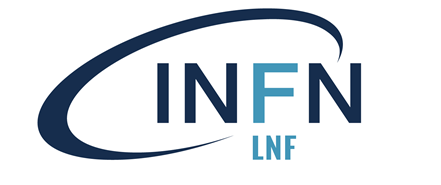 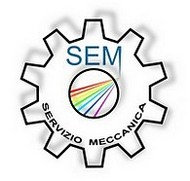 Riscaldatori PP1
Evitare la condensa sulla superficie frontale con un punto di rugiada superficiale di -30 ° C → è necessario fornire energia per riscaldare la superficie
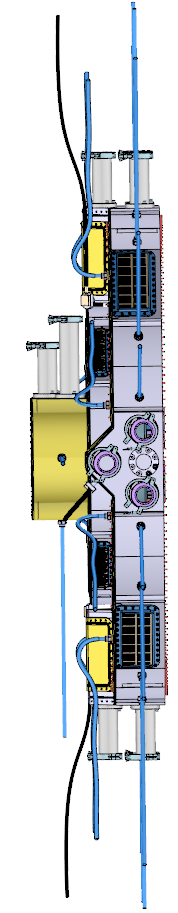 138 mm
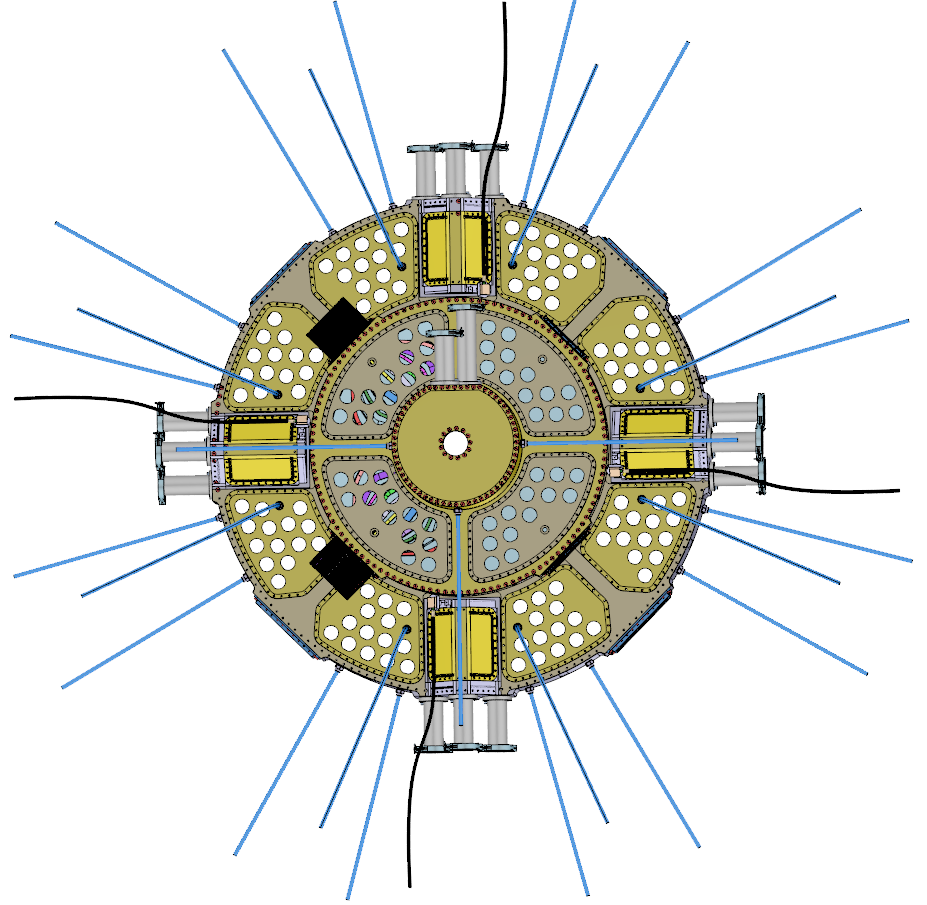 1395 mm
352 mm
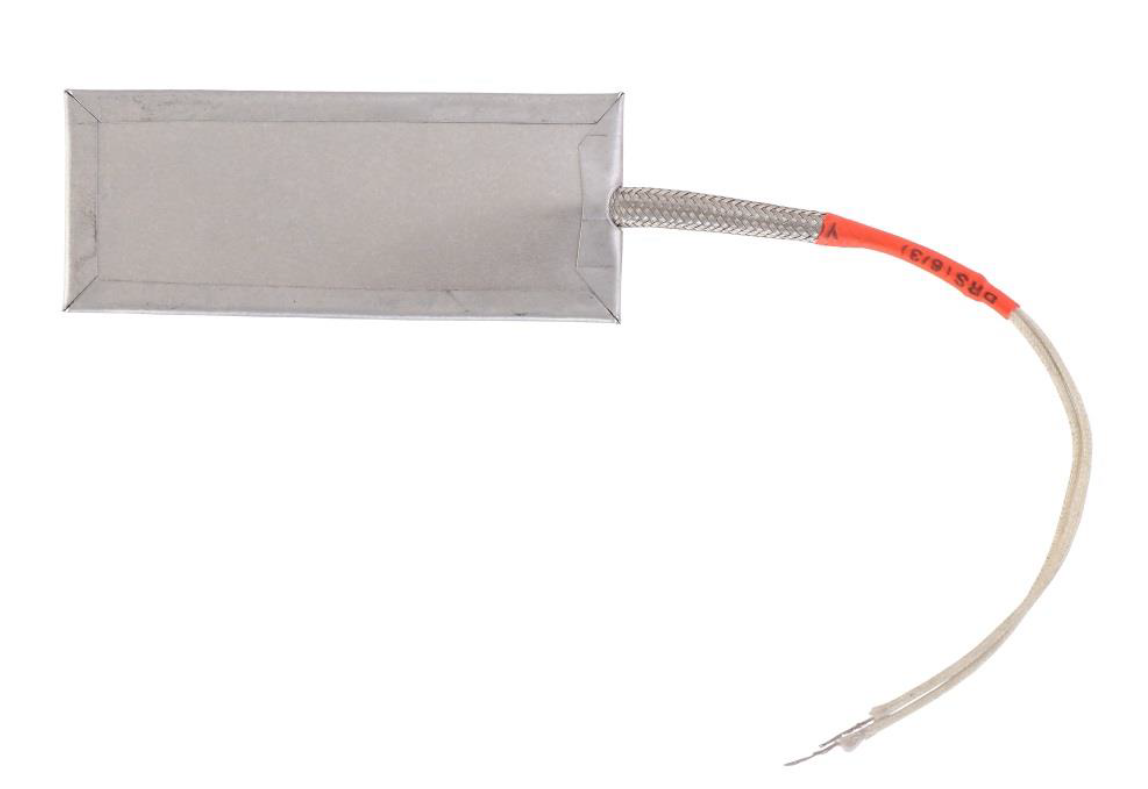 e.g. riscaldatore
Mica
06/12/2021
Gianmario Cesarini
9
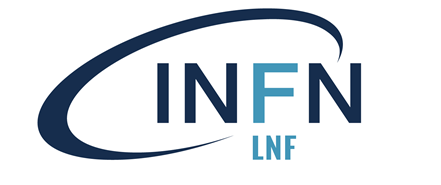 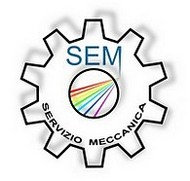 Resistenza termica e trasmittanza termica – metodo di calcolo (ISO 6946)
N2: 2 m3/h
Rg  resistenza termica dello strato d’aria
ha  coefficiente di convezione
hc  coefficiente radiativo
εAl  emissività dell’alluminio rivestito con alodine 0.04

A  area della superficie frotale del PP1
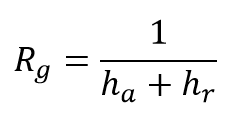 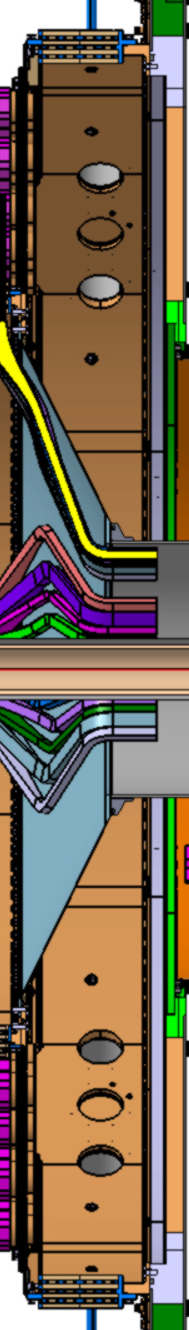 Approssimazione come cavità con superfici parallele
ΔT > 5 K e lunghezza e larghezza entrambe più di 10 volte lo spessore
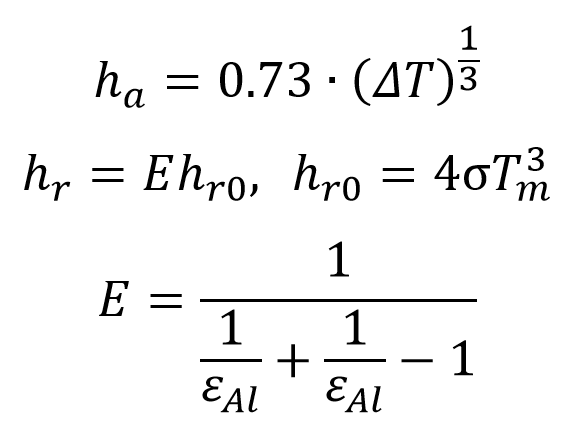 Flusso termico
punto di rugiada minimo sulla parte anteriore del PP1
T1 = -30 °C
temperatura interna della cavità
T2 = -50 °C
06/12/2021
Gianmario Cesarini
10
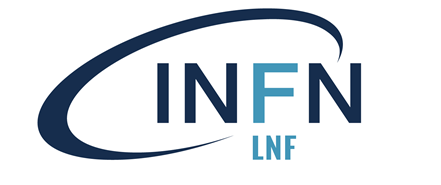 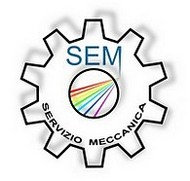 Resistenza termica calcolata usando la correlazione per una cavità coassiale
N2: 2 m3/h
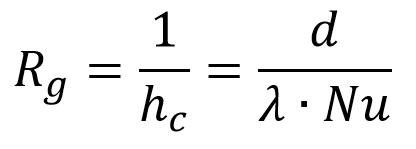 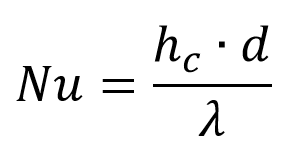 Nusselt number
Rg  resistenza termica dello strato d’aria 
hc   coefficiente di convezione
εAl emissività dell’alluminio rivestito con alodine 0.04
(Rif. Twelve International Conference on Thermal Engineering: Theory and Applications February 23-26, 2019, Gandhinagar, India 
Effect of Surface Oxidation on Directional Spectral Emissivity of Aluminum Alloy AL6061 with Different Roughnesses 
Sumeet Kumar, C. V. Krishnamurthy, Krishnan Balasubramaniam)

A  area della superficie frotale del PP1

F12  fattore di vista per due anelli circolari coassiali 0,78 (spessore d = 138 mm)
L   diametro medio 530 mm
Flusso termico
punto di rugiada minimo sulla superficie anteriore del PP1
T1 = -30 °C
temperatura interna della cavità
T2 = -50 °C
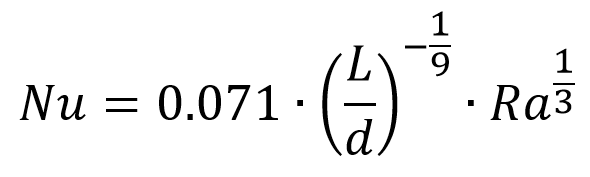 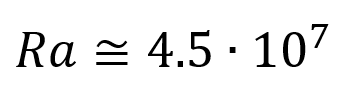 Rayleigh number
06/12/2021
Gianmario Cesarini
11
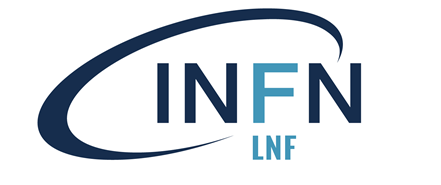 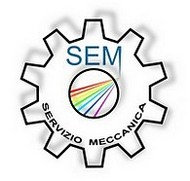 Potenza riscaldante (1)
Potenza riscaldante (W)
S.F.
PL
QL
PH
QH
Tempo (min,h)
tH
06/12/2021
Gianmario Cesarini
12
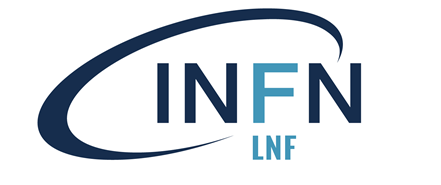 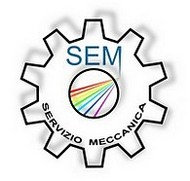 Potenza riscaldante (2)
06/12/2021
Gianmario Cesarini
13
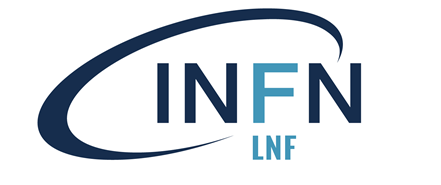 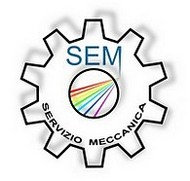 Potenza riscaldante (2)
06/12/2021
Gianmario Cesarini
14
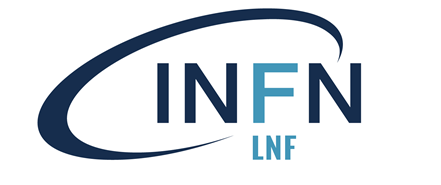 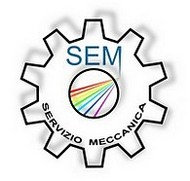 Considerazioni
La temperatura deve essere monitorata in modo che non scenda oltre il limite di -30 °C

È necessario fornire almeno una potenza PR (potenza necessaria per innalzare la temperatura del materiale durante il ciclo di lavoro + potenza persa dalle superfici per conduzione, convezione e irraggiamento) tramite resistenze

Devono essere valutati il fattore di sicurezza e la temperatura di esercizio della superficie
06/12/2021
Gianmario Cesarini
15